PaSIruoŠęs palikti . Filosofiniai ir dvasiniai aspektai
Gyvenk taip, lyg rytoj numirtum.
Mokykis taip, lyg gyventum amžinai
M. Gandi
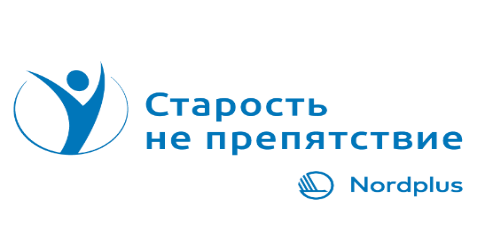 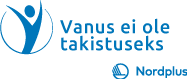 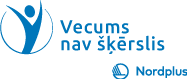 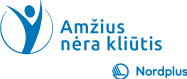 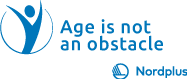 Penkios gyvenimo išvados
Žmonės prieš mirtį patiria daug pokyčių, o kai kurie iš jų būna tikrai fantastiški.
Visi patyrė daugybę emocijų, neigimų, baimių, pykčių, apgailestavimų, neigimų ir galiausiai susitaikymo. Tačiau kiekvienas pacientas rado ramybę prieš mirtį.
Būk ištikimas sau
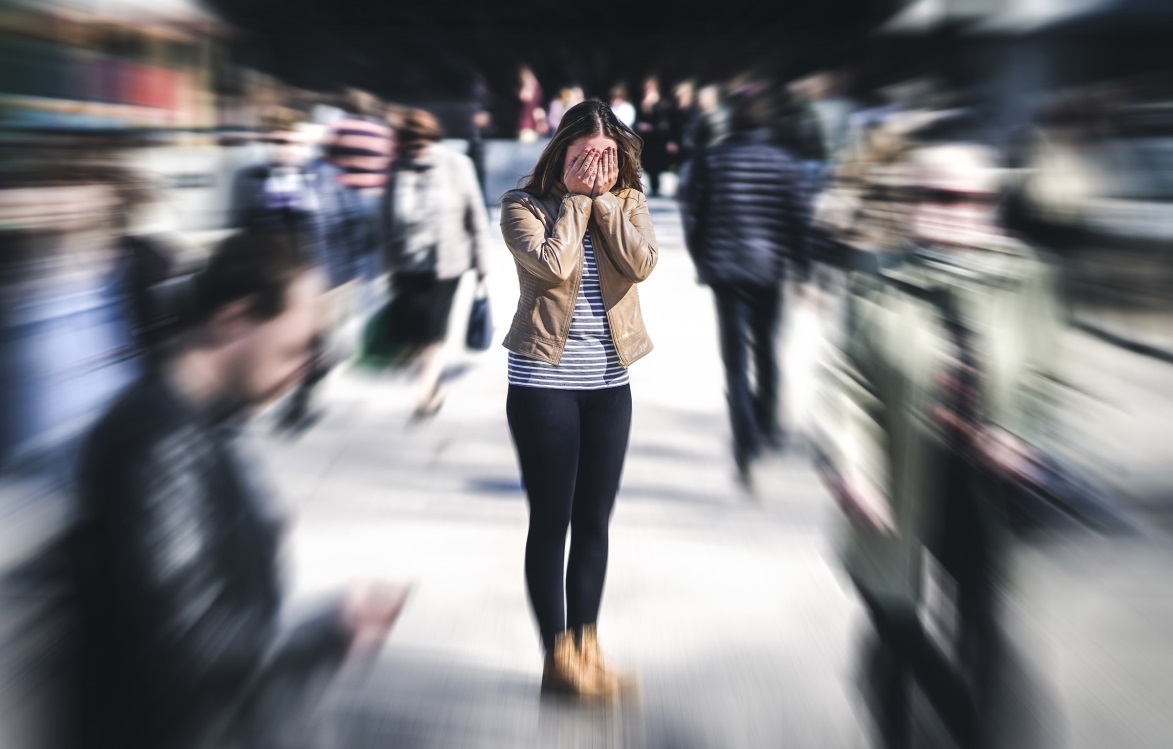 Gyvenk taip, kaip tave priverčia širdis, ir nesijaudink, ką galvoja kiti.
Aš neturėjau drąsos gyventi taip, kaip norėjau, o ne taip, kaip kiti tikėjosi, kad gyvensiu
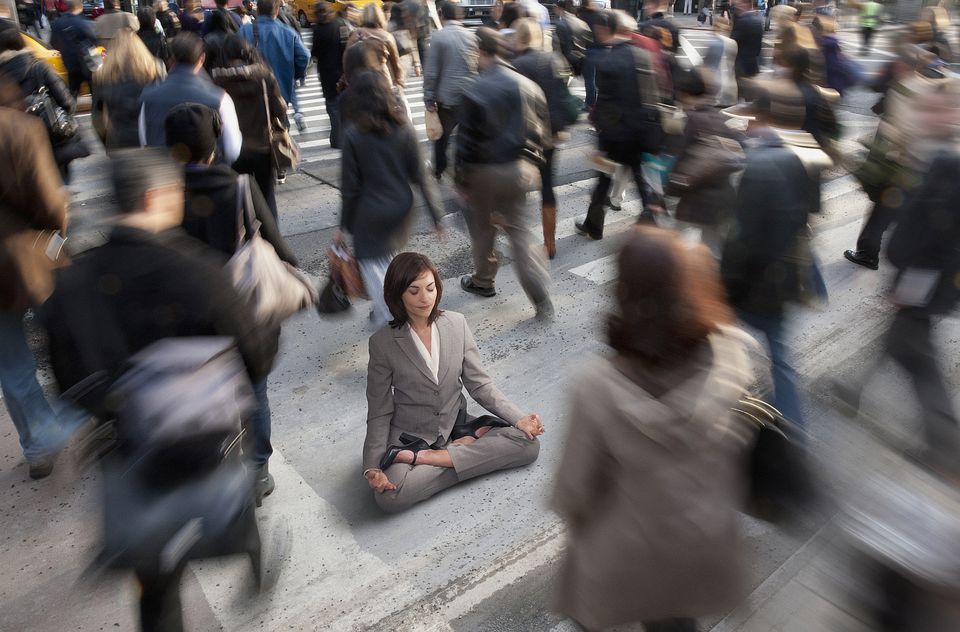 Dirbau per daug
Aš visą laiką dirbau ir išlaikiau savo šeimą. Mes tikrai mažai pažinome vieni kitus.
Bet ko kaina yra gyvenimo dalis, kurią jūs už tai atiduodate.
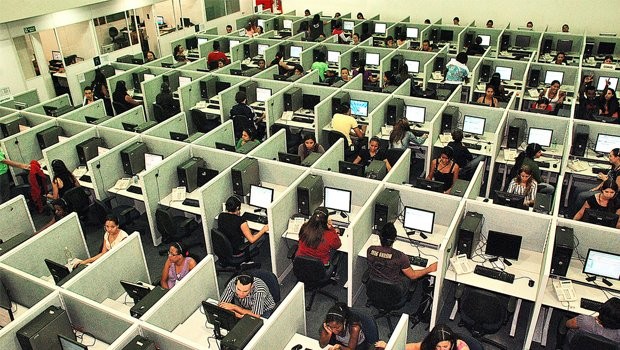 Man trūko drąsos atskleisti savo jausmus
Mes nutylime, kai reikia išsakyti - ir malonių, ir nemalonių žodžių
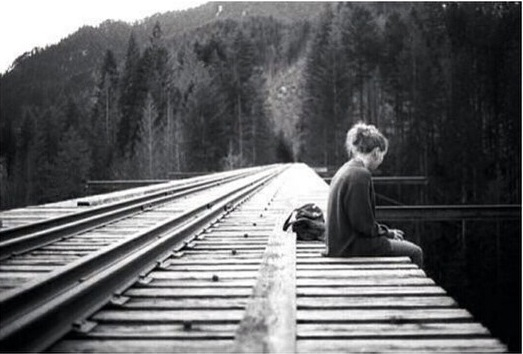 Kiekvienas žmogus turi sau priminti: aš turiu mokėti būti atviras
Palaikykite draugystės ryšius
Verta paaukoti laiko ir energijos, kad neprarastumėte senų draugų
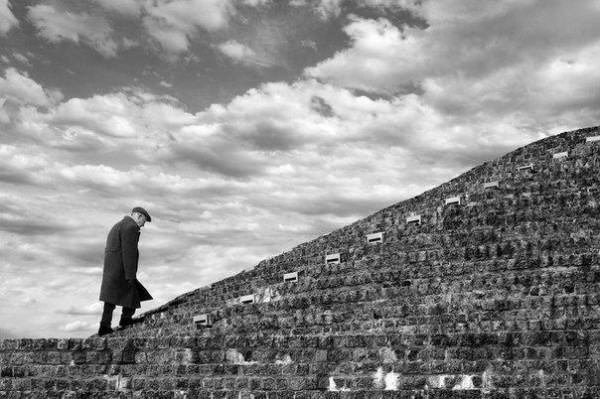 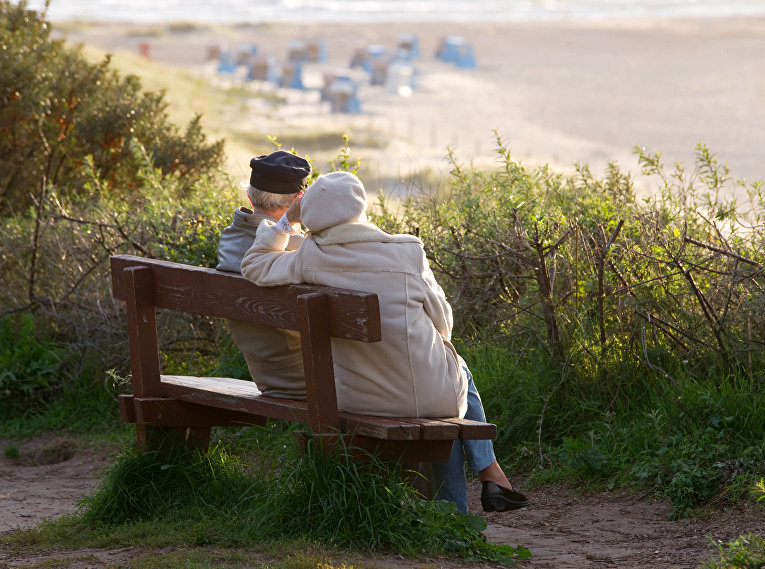 Žmonės, kurie tave gerai pažįsta ir priima tokį, koks esi, yra didžiausias turtas gyvenimo pabaigoje.
Leisk sau būti laimingam
Mes galime būti laimingi, pagrindinis dalykas yra netrukdyti sau
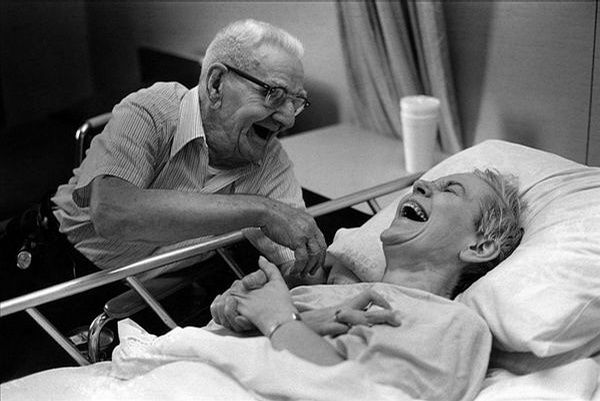 Laimė yra galimybė pasirinkti.
Kaip aš to anksčiau nesupratau.
Sugaišta tiek laiko!
Pasikeisti? Sutikti? Gailėtis?
Esame atsakingi ne tik už tai, ką darome, bet ir už tai, ko nedarome. Moljeras
Pasikeisti? Sutikti? Gailėtis?
Ar gailėsite, kad praleidote per daug laiko žiūrėdami nesibaigiančius serialus, įvairias transliacijas ir TV laidas?
[Speaker Notes: Diskusijos ir diskusijos grupėje:

Ar norėčiau tai pakeisti savo gyvenime?

Kas trukdo keisti įpročius?]
Pasikeisti? Sutikti? Gailėtis?
Ar gailitės, kad nesilaikėte sveiko gyvenimo būdo ir leidote savo įpročiams kontroliuoti save?
[Speaker Notes: Aptarimai ir diskusijos]
Pasikeisti? Sutikti? Gailėtis?
Ar gailėsitės, kad per mažai žiūrėjote ir mėgavotės realaus pasaulio grožiu bei per daug laiko skyrėte kasdieniams rūpesčiams, gyvendami skubėdami?
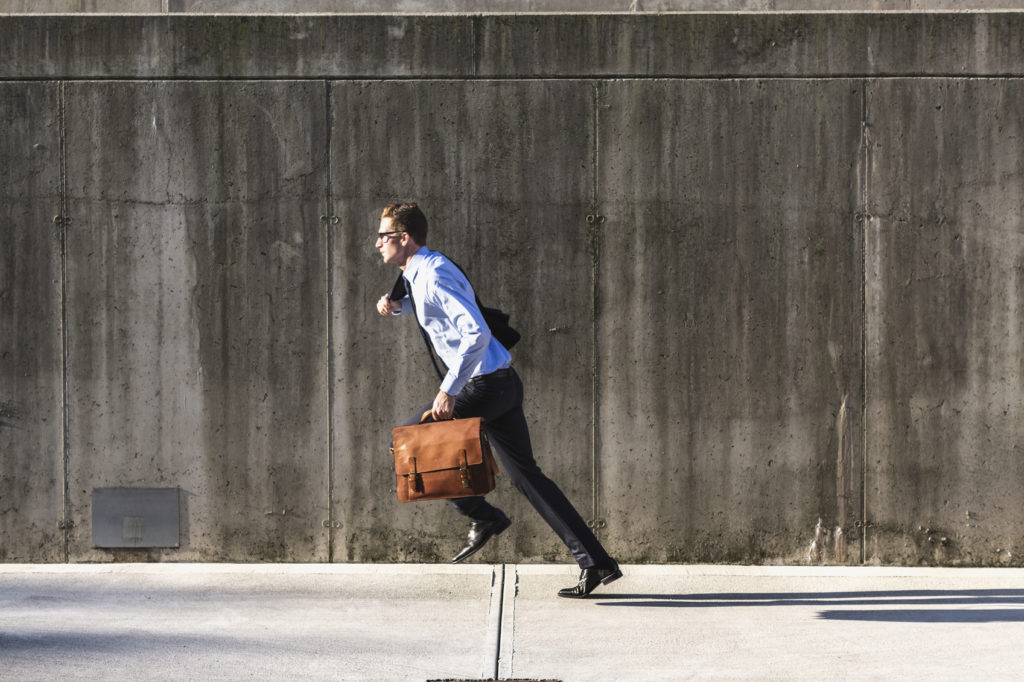 [Speaker Notes: Aptarimai ir diskusijos]
Pasikeisti? Sutikti? Gailėtis?
Ar gailėsitės, kad mažai tikėjote ir nenorite žinoti kažko puikaus?
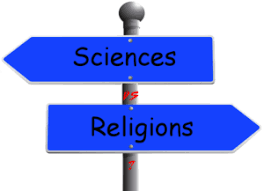 [Speaker Notes: Aptarimai ir diskusijos]
Pasikeisti? Sutikti? Gailėtis?
Ar gailėsitės, kad retai tikėjotės saulėtekių ir stebėjote saulėlydžius, pateisinamus svarbiais dalykais ir rūpesčiais?
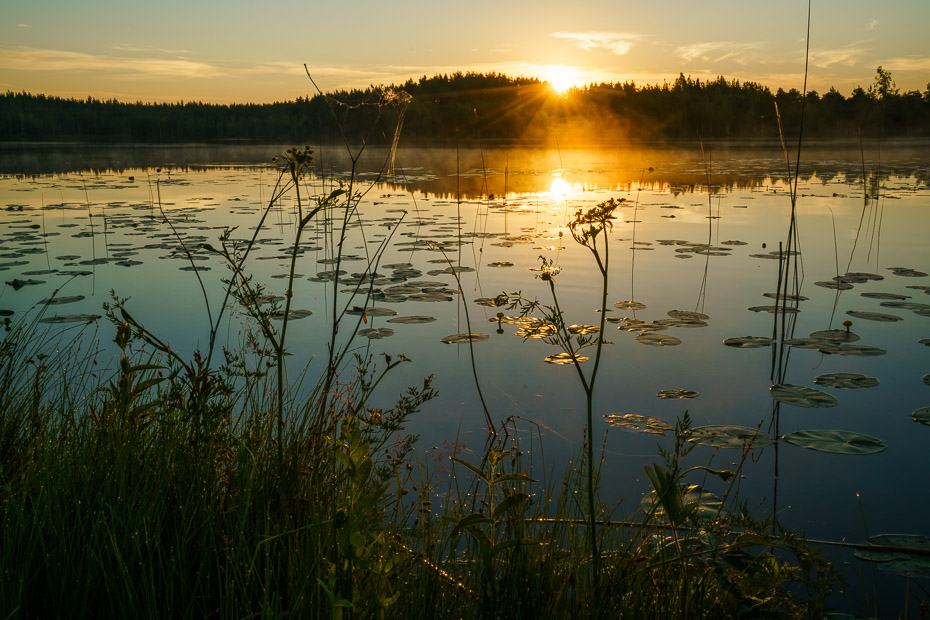 [Speaker Notes: Aptarimai ir diskusijos]
Pasikeisti? Sutikti? Gailėtis?
Ar gailitės, kad buvote per daug drovi, rimta ir bandėte laikytis visuomenėje visuotinai priimtų elgesio normų, kad būtumėte „teisinga“, „gerbtina“?
[Speaker Notes: Aptarimai ir diskusijos]
Pasikeisti? Sutikti? Gailėtis?
Ar gailiesi, kad per greitai užaugai ir kartais sau uždraudei būti vaiku, nors tau jau buvo 60 metų; 70; 80; .... Metų senumo?
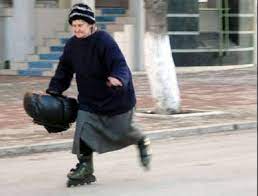 [Speaker Notes: Aptarimai ir diskusijos]
Pasikeisti? Sutikti? Gailėtis?
Ar gailitės, kad susiradote mažai draugų, nevertinote savo draugų ir praleidote su jais per mažai laiko?
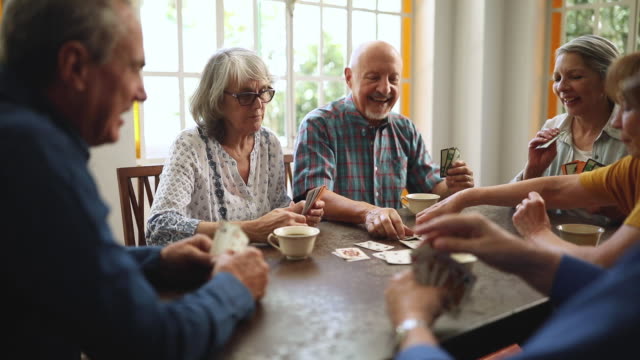 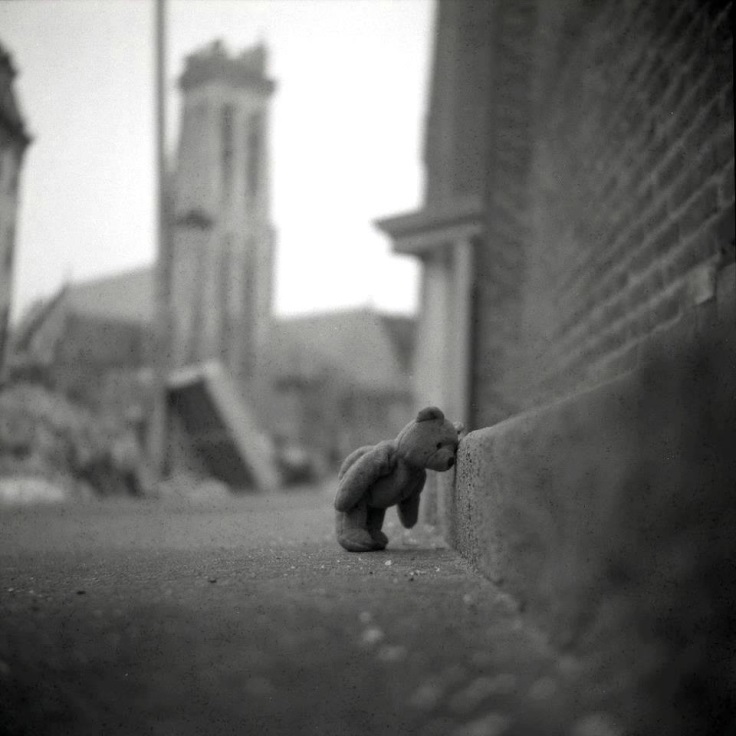 [Speaker Notes: Aptarimai ir diskusijos]
Pasikeisti? Sutikti? Gailėtis?
Ar gailiesi, kad buvai per daug įžeistas, piktas ir įtarus?
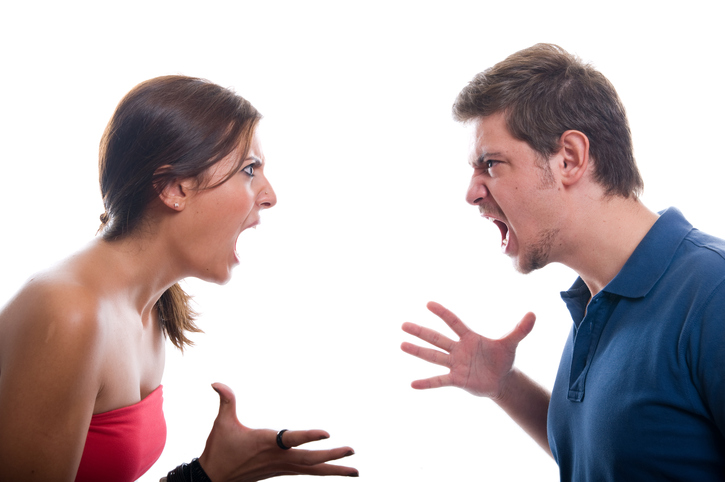 [Speaker Notes: Aptarimai ir diskusijos]
Pasikeisti? Sutikti? Gailėtis?
Ar gailėsitės praleidęs mažai laiko su šeima, vaikais, daug ginčijotės, pykdamas ant jų ir per retai sakydamas, kad juos myli?
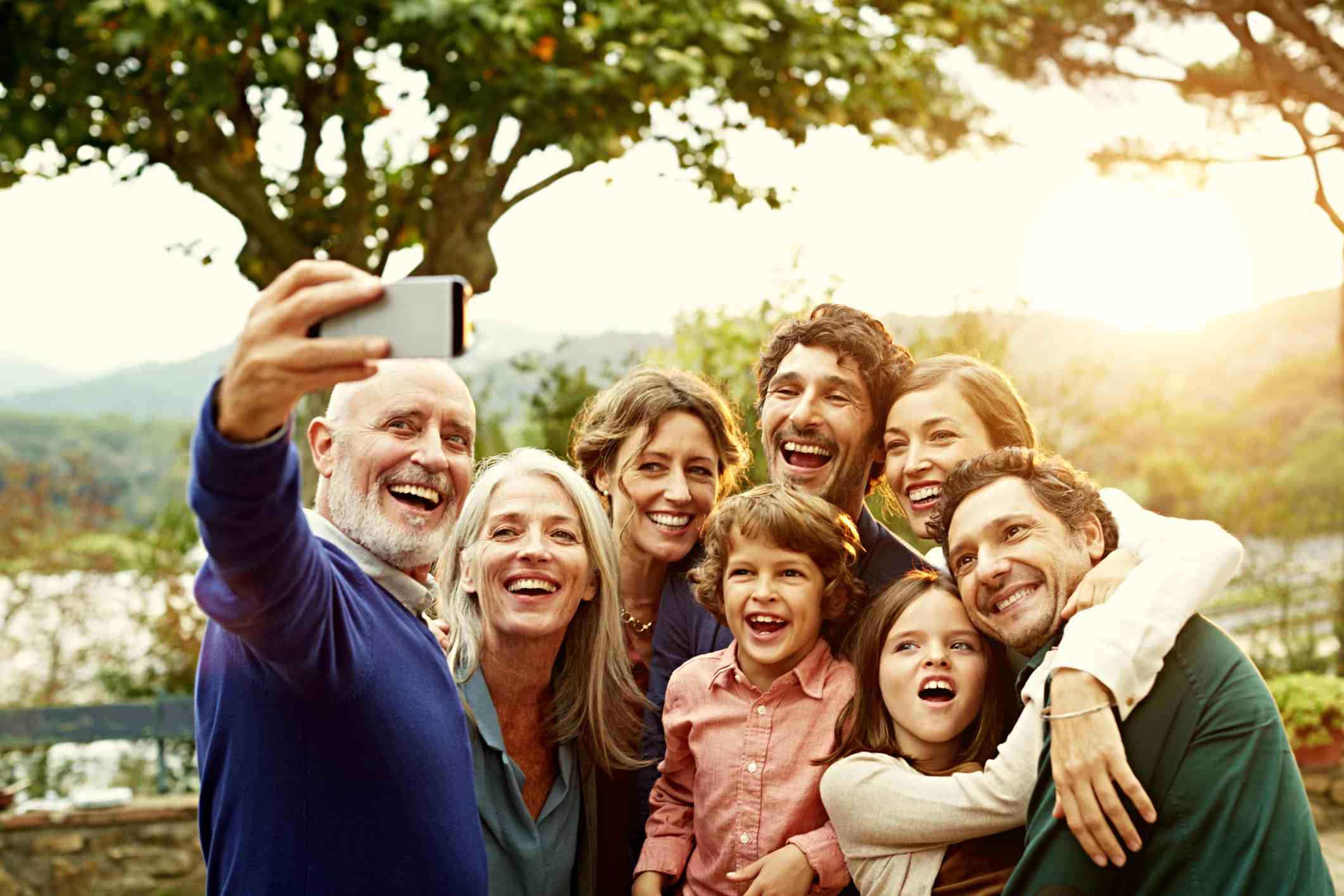 [Speaker Notes: Aptarimai ir diskusijos]
Pasikeisti? Sutikti? Gailėtis?
Ar gailėsitės, kad mažai pramogavote, juokėtės, džiaugėtės?
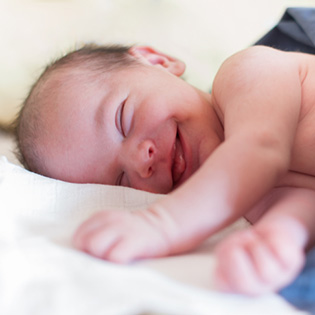 [Speaker Notes: Aptarimai ir diskusijos]
To change? To accept? To regret?
Ar gailėsitės, kad per vėlai suvokėte artimų žmonių veiksmus ir žodžius?
[Speaker Notes: Aptarimai ir diskusijos]
Pasikeisti? Sutikti? Gailėtis?
Ar gailiesi neišsiugdęs savo talentų ir pamiršęs vaikystės svajones bei aistras?
[Speaker Notes: Aptarimai ir diskusijos]
Pasikeisti? Sutikti? Gailėtis?
Ar gailėsitės, kad mažai keliavote ir tyrinėjote pasaulį?
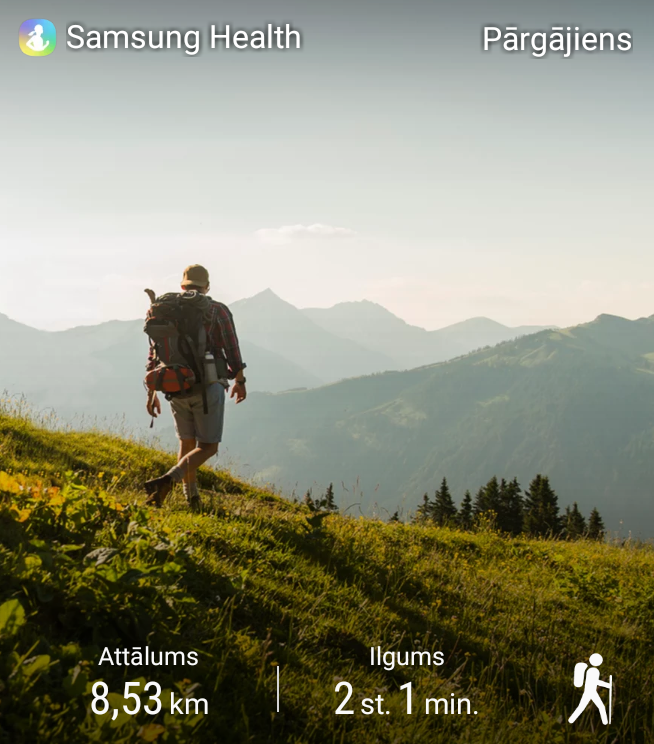 [Speaker Notes: Aptarimai ir diskusijos]
Pasikeisti? Sutikti? Gailėtis?
Ar gailiesi, kad pernelyg bijojai?
[Speaker Notes: Aptarimai ir diskusijos]
Pasikeisti? Sutikti? Gailėtis?
Ar gailitės, kad dažnai abejojote ir nuvertinote save, todėl daug ko atsisakėte?
[Speaker Notes: Aptarimai ir diskusijos]
Pasikeisti? Sutikti? Gailėtis?
Ar gailėsitės, kad nepadarėte nieko kvailo, neginčijote aplinkybių ir pasaulio? Nuleidai rankas ir nekovojai ... Tylėjai ir leidai sau eiti ...
[Speaker Notes: Aptarimai ir diskusijos]
Pasikeisti? Sutikti? Gailėtis?
Ar gailiesi, kad esi priblokštas materialaus pasaulio daiktų?
[Speaker Notes: Aptarimai ir diskusijos]
Pasikeisti? Sutikti? Gailėtis?
Ar gailiesi nepasakęs pagrindinio / svarbiausio dalyko? Kas svarbiausia apie tai kalbėti sunkiausia.
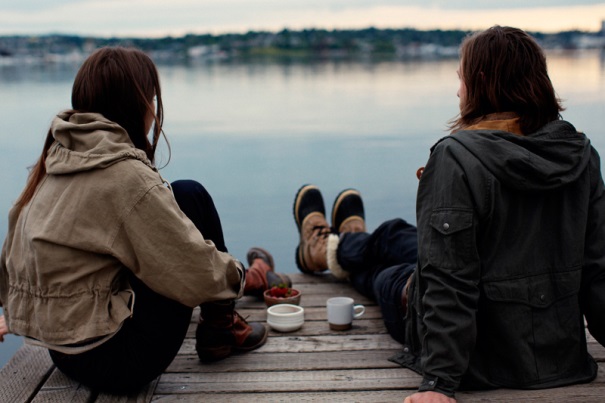 [Speaker Notes: Aptarimai ir diskusijos]
Daryk, nesigailėk nieko neveikęs!
[Speaker Notes: ??? Geriau daryti ir atgailauti ar geriau nedaryti ir neatgailauti ???]
Nesijaudink dėl amžiaus. Tai yra privilegija, kurios daugelis neturi .
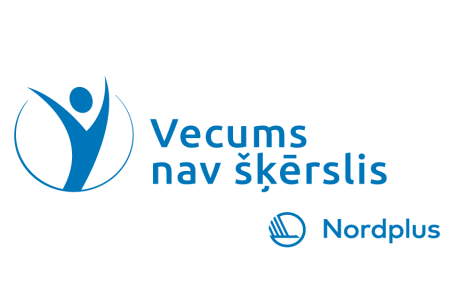 Sėkmės!
[Speaker Notes: Sėkmės ir džiaugsmo kasdien!]